SAĞLIĞI GELİŞTİRME PROGRAMLARININ UYGULANDIĞIORTAMLAR
Okullar; sağlıklı çocuklar, ergenler ve genç yetişkinlerin büyümesi ve gelişmesi için merkezi öneme sahiptir. Okul ortamı; kreş, okul öncesi, anaokulu, ilkokul, ortaokul ve liseyi, iki yıllık ve dört yıllık yüksekokul, üniversiteleri ve mesleki teknik programlarını kapsamaktadır.
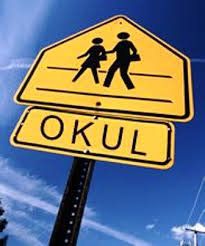 Nesibe ÜZEL
SAĞLIĞI GELİŞTİRME PROGRAMLARININ UYGULANDIĞIORTAMLAR
İşyerleri

İşyerleri, insanların çalıştığı yerlerdir—işletmeler ve endüstri kuruluşları (küçük,büyük ve çokuluslu) ve resmi kurumlar. 

İşverenler, sigara içme, yetersiz fiziksel aktivite ve kötü beslenme alışkanlıklarının çalışanların sağlığını ve verimliliğini olumsuz yönde etkilediğinin farkına vardıklarından çalışanlarına yönelik çeşitli işyerinde sağlığı geliştirme programları uygulamaya başlamışlardır. Bu programların çalışan sağlığını iyileştirdiği, verimliliği arttırdığı ve işverenlere önemli bir yatırım geri dönüşü sağladığı gösterilmiştir (O’Donnell, 2002; Ulusal İş Güvenliği ve Sağlığı Enstitüsü, 2009).
Nesibe ÜZEL
SAĞLIĞI GELİŞTİRME PROGRAMLARININ UYGULANDIĞIORTAMLAR
Sağlık Kuruluşları
Hastalık, yaralanma ve engelliliğin etkisini ve yükünü hafifletmek ve bireylerin sağlık ve fonksiyonlarını iyileştirmek için hizmet ve tedavi sunmaktadır.

Sağlık uygulayıcıları; hastaneler, uzmanlık hastaneleri, toplum sağlığı merkezleri, hekimlerin muayenehaneleri, klinikler, rehabilitasyon merkezleri, özel bakımevleri ve uzun süreli ikamet sağlayan bakımevleri ile diğer sağlıkla ilgili kuruluşlarda bireyler ile birlikte çalışmaktadır. 

Sağlığı geliştirme programlarının tedavi merkezlerinde yeri yokmuş gibi görünse de, aslında, hastalıkla ilişkili olumsuz sonuçların azaltılmasına yönelik çalışmaların çoğu bu gibi tesislerde yapılmaktadır.
Nesibe ÜZEL
SAĞLIĞI GELİŞTİRME PROGRAMLARININ UYGULANDIĞIORTAMLAR
Toplumlar
Toplumlar, genellikle insanların yaşadığı yerler –örneğin, mahalleler, kasabalar,
köyler, şehirler ve dış mahalleler- olarak tanımlanmaktadır. Ancak toplumlar yalnızca
fiziksel ortamlardan ibaret değildir; ayrıca ortak bir amaç için bir araya gelen insan
gruplarına da toplum adı verilmektedir. Bu topluluk grupları genellikle kendi fiziksel ortamlarına sahiptir (örneğin, toplum rekreasyon merkezleri, golf, yüzme veya tenis kulüpleri; ibadethaneler, kiliseler ve camiler veya parklar). 

Sağlığı geliştirme programları sıklıkla hem insanların yaşadığı mahallenin fiziksel ortamındaki kişilere hem de bireylerin oluşturduğu ve toplum olarak tanımladığı ilgi gruplarına ulaşmaya çalışmaktadır.
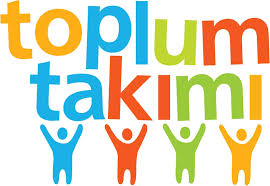 Nesibe ÜZEL
Paydaşların Katılımını Sağlama
Paydaşların sağlığı geliştirme programına katılımının sağlanması programın başarısı için önemlidir. 
Katılım, paydaşlar bakımından değer ve anlam yaratmaktadır.  
Farklı paydaşların farklı rolleri bulunmaktadır.
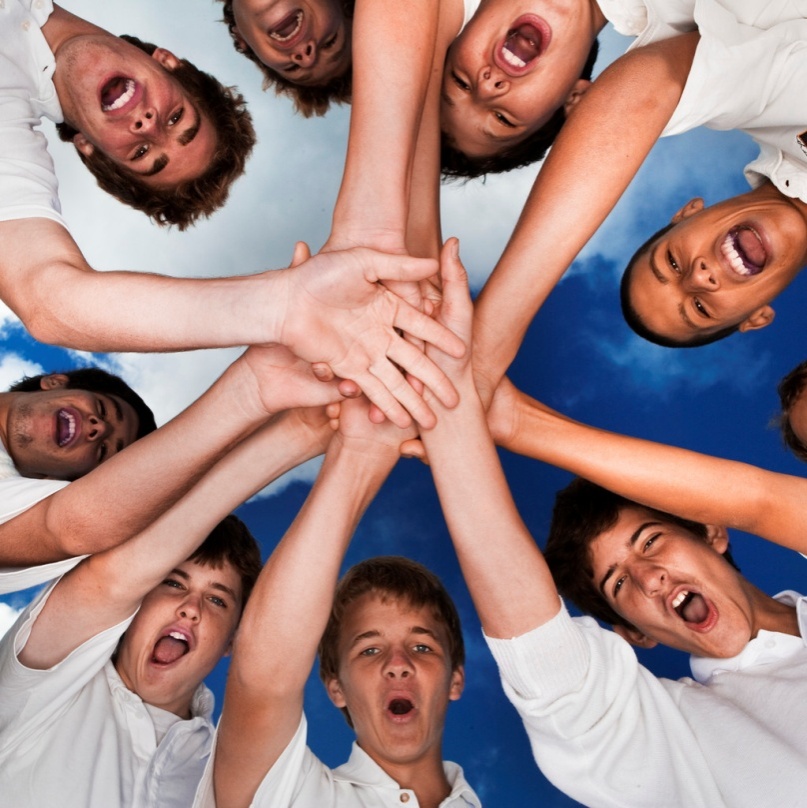 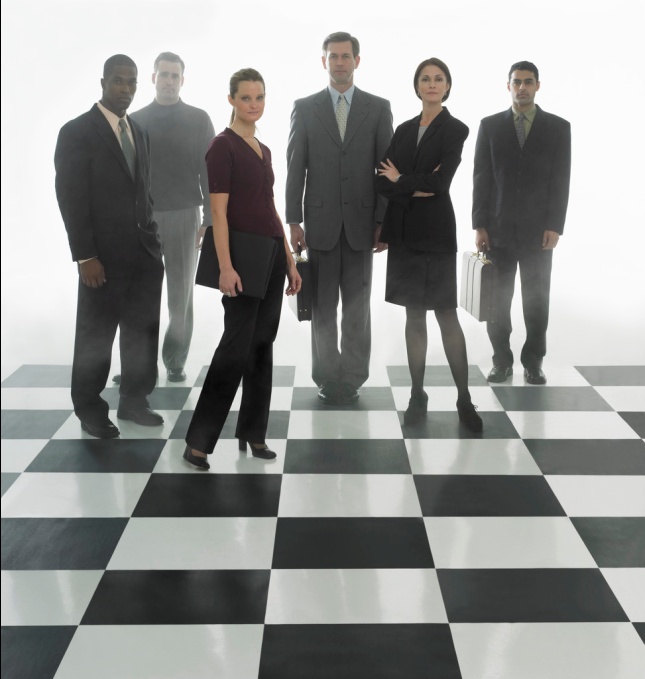 Nesibe ÜZEL
SAĞLIĞIN GELİŞTİRİLMESİ PROGRAMLARI
Tüm yaklaşımlar üç temel adımdan oluşmaktadır:

1. Sağlık sorunu ve ilişkili faktörler ile etkilerine ilişkin bir ihtiyaç değerlendirmesini, eylemlerin önceliklendirilmesini, müdahalelerin seçilmesini ve programı oluşturma ve geliştirme kararlarının verilmesini de kapsayan program planlama.

2. Sağlık teorisine dayalı olan, eşitsizlikleri ortadan kaldıran ve ihtiyaç değerlendirmesinden köken alan program müdahalelerinin uygulanması.

3. Programın, planlanan şekilde uygulanıp uygulanmadığının ve etkilemesi istenen sağlık sorunu veya ilişkili faktörleri (değerlendirmede belirlenen) gerçekte etkileyip etkilemediğinin belirlenmesi için değerlendirilmesi.
Nesibe ÜZEL
Programları Destekleyen Etkili Prosedürler
Planlama aşamasında program katılımcılarının alınması, tutulması ve tanınmasına ilişkin prosedürleri hazırlayın. 

Kimin programa katılabileceği (örneğin, çalışanlar, aile fertleri, öğrenciler, öğretim üyeleri);
 Katılma izinleri (örneğin, sigortadan, tıp personelinden, amirden, ebeveynden alınan izin); 
Tüm lojistikle ilgili konular da dâhil olmak üzere programın bileşenleri (zaman, yer, maliyetler, süre, faaliyetler, beklenen katılım düzeyleri, devamlılık); sağlık faydaları, sağlık riskleri ve herhangi bir teşvik hususunda net ve tutarlı olmak önemlidir.
Nesibe ÜZEL
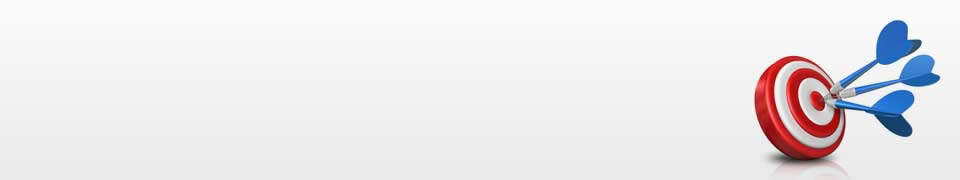 Eylem/Uygulama
Amaçlara ulaşmak için titizlikle planlanan programın, personel ve paydaşların planladığı şekilde uygulanması gerekmektedir.

 Bu önemli aşamada personel ve paydaşlar program planlamasından eylem planlamasına geçmektedir. 

Eylem planları, mantık modelleri ve Gantt şemaları gibi yöntemler program personeli ve paydaşların programı uygulamada kullanabileceği araçlardır.

 Bunların hepsi, program personeli ve paydaşların programın hedeflerine zamanında ve amaçlanan şekilde ulaşmalarına yardımcı olan iyi düşünülmüş ve yaşayan belgeler olmalıdır.
Nesibe ÜZEL
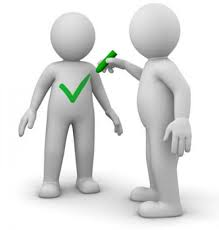 Ders Bitmiştir…….
Nesibe ÜZEL